Основные
формы
рельефа
«Хребтами горбились породы,взрывались,плавились, кипя-И миллионы лет природаЛепила самое себя»
Рельеф – совокупность неровностей поверхности земной коры различных размеров
Формы рельефа Земли
Горы
Равнины
Что такое?Что такое?Очень грозное, большое!С ледниками наверхуИ подошвою внизу?
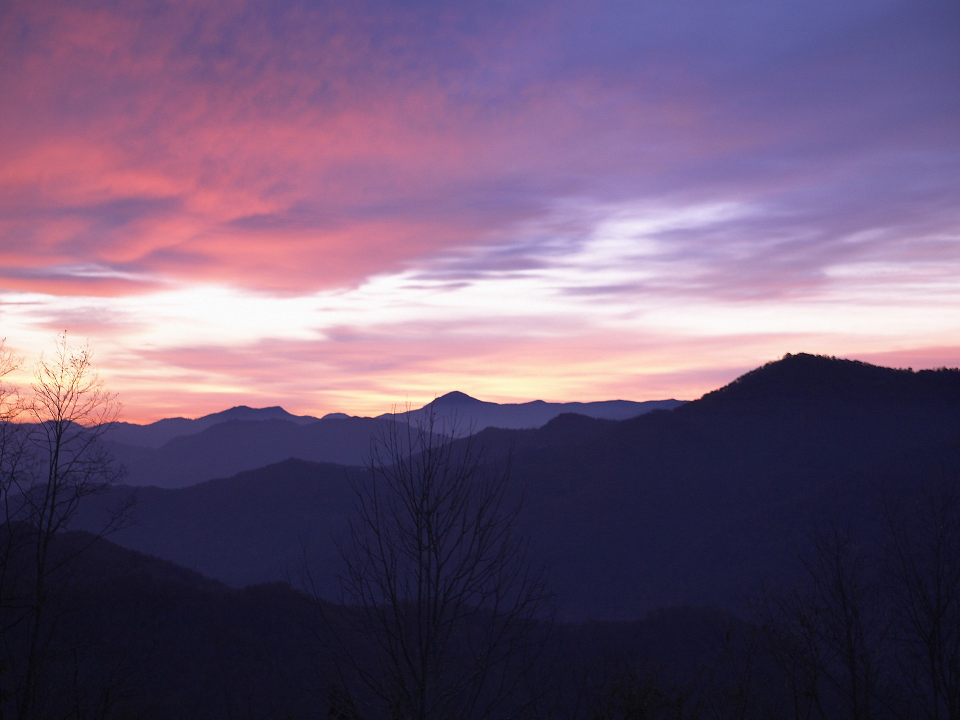 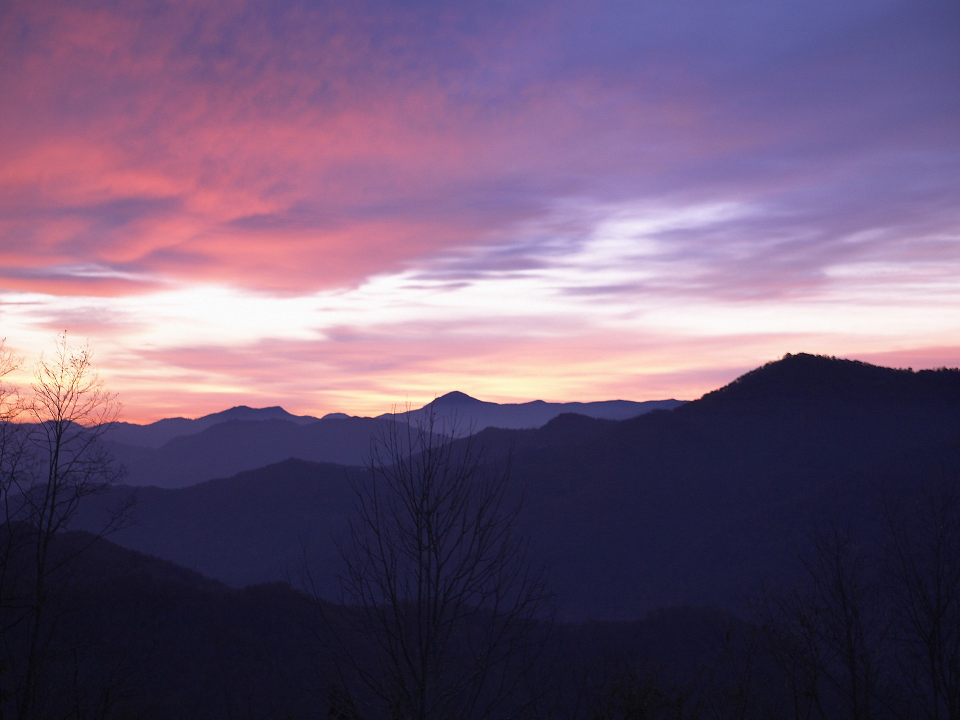 Горы
Горы  -  участки земной коры, приподнятые над уровнем моря на высоту более 500 метров
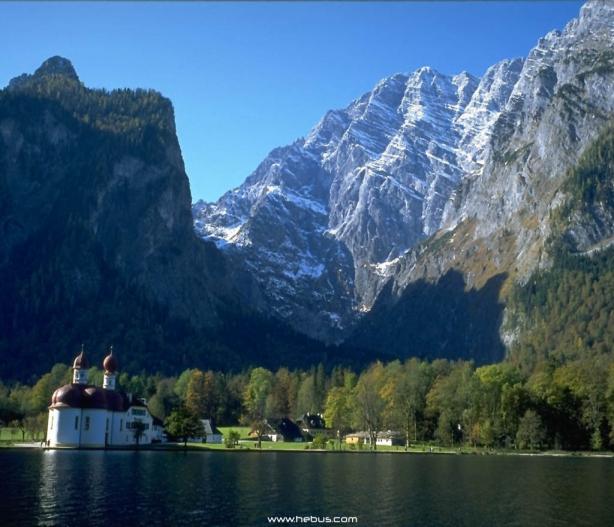 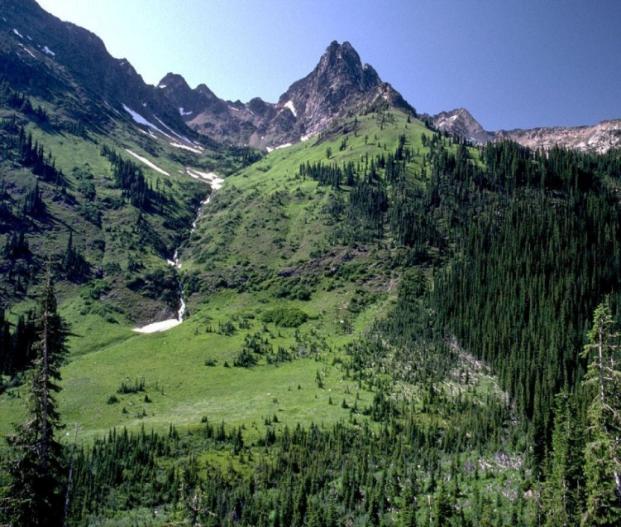 Горный хребет
Горная долина
Горная страна
С давних пор привыкли горыО высотах вести споры.Трудно это или простоНам расставить их по росту?
Различие гор по высоте
Низкие                    Средние             Высокие
Высота от              Высота  от               Высота 
500 до 1000 м        1000 до 2000 м        выше 2000 м
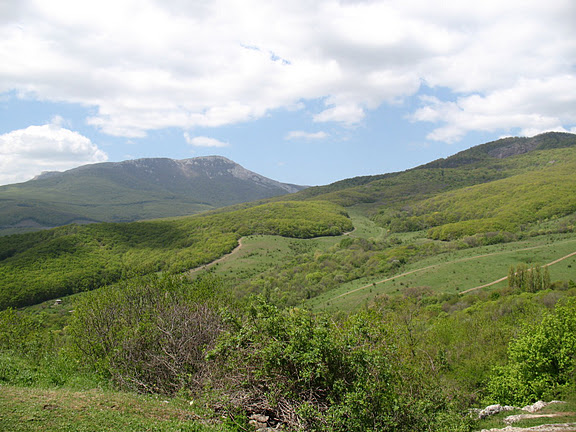 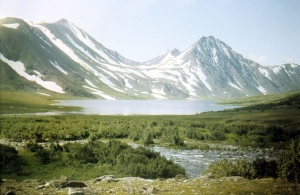 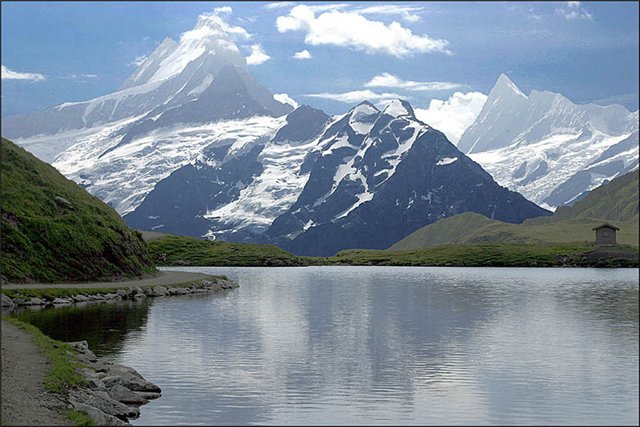 Различие гор по высоте